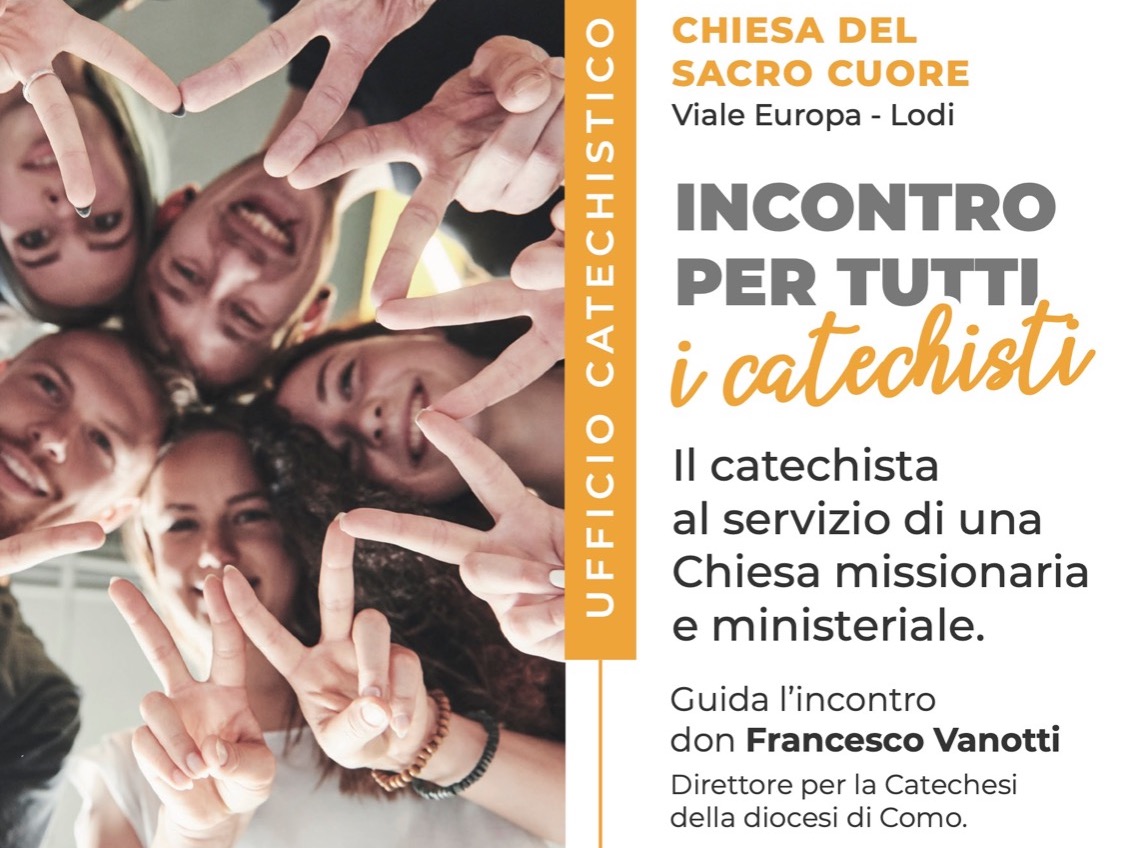 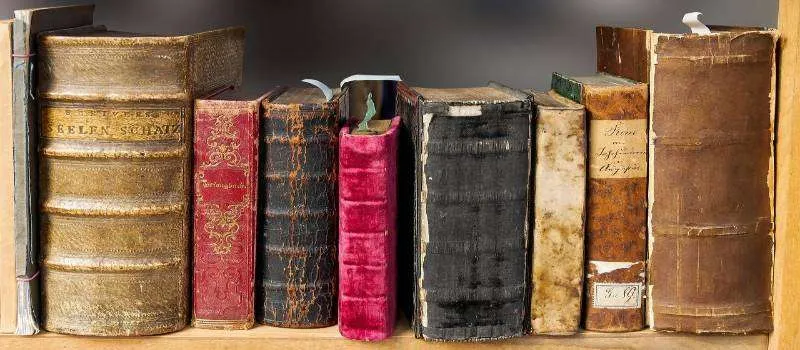 Un po’ di storia…
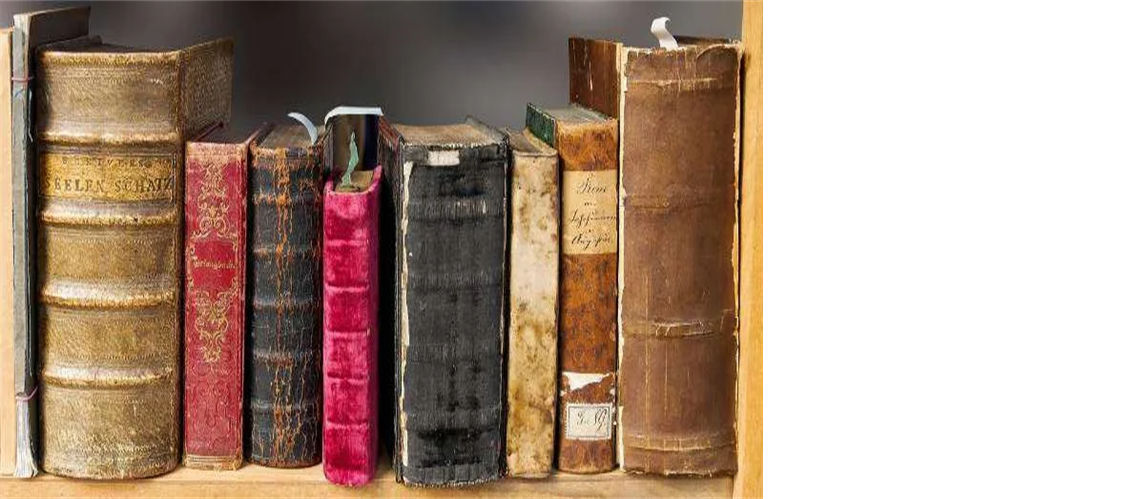 Un po’ di storia…
Oggi
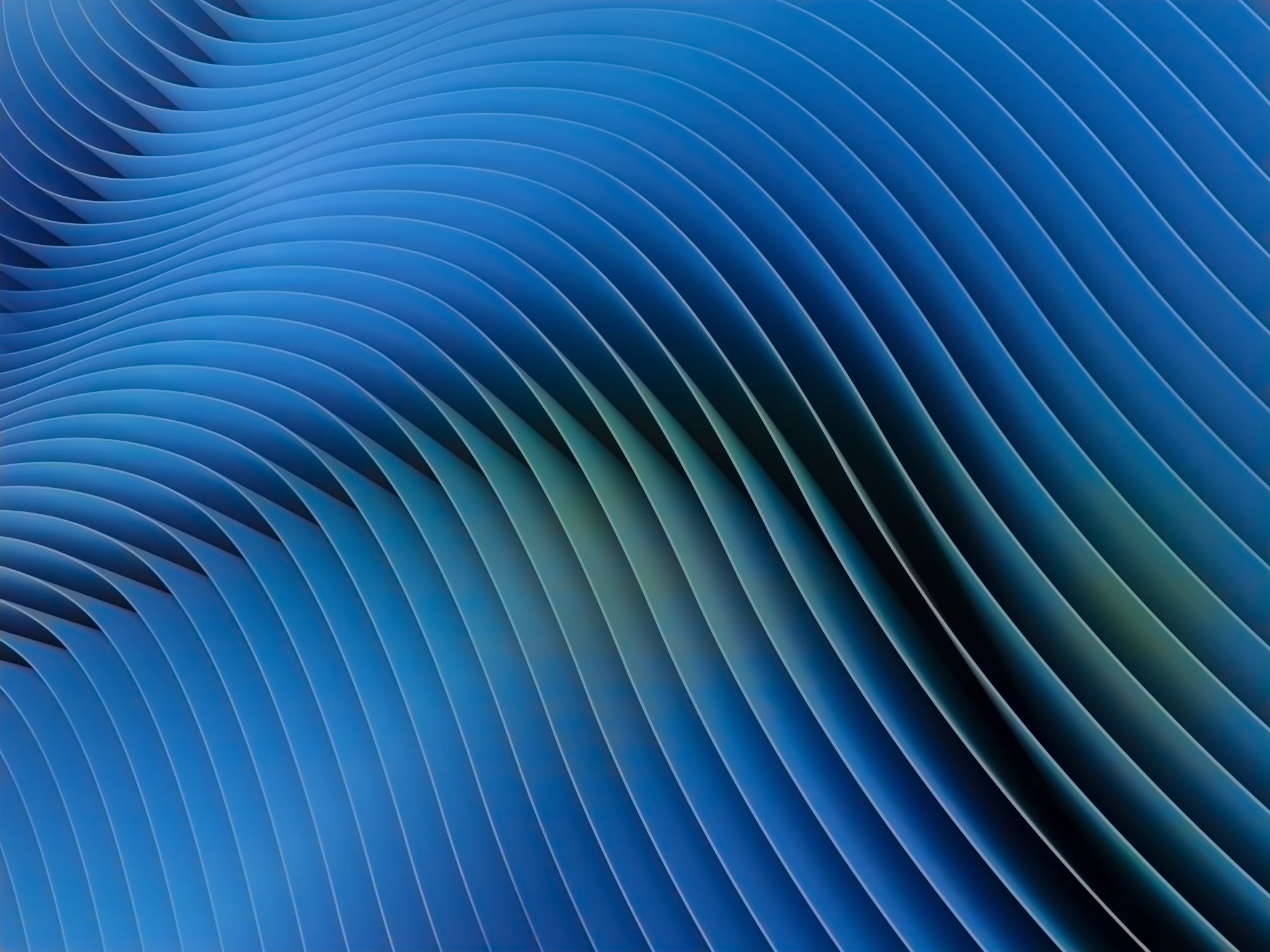 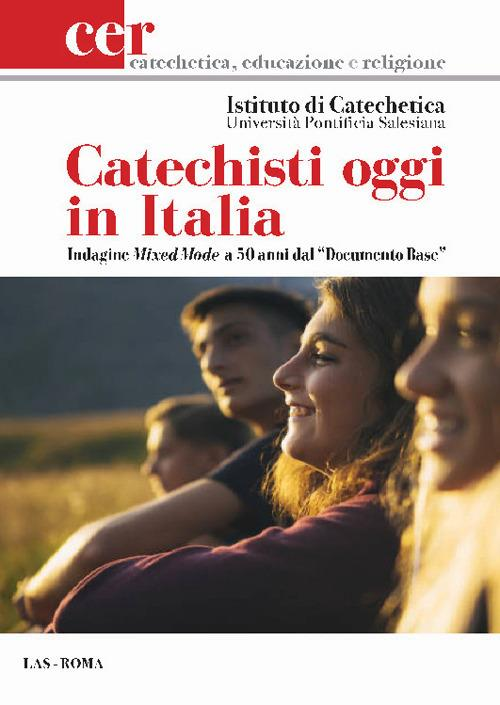 Un passo indietro… chi è il catechista oggi in Italia?
ISTITUTO DI CATECHETICA DELL’UPS, Catechisti oggi in Italia. Indagine “Mixed Mode” a 50 anni dal “Documento Base”, LAS, Roma 2021
Tra i 100.00 e i 150.000
La maggior parte donne: madri, nonne, volontarie, insegnanti
Si stanno formando in equipe, ma spesso lavorano soli
Concentrazione intorno all’IC: 7-14 anni
Pochissimi fanno catechesi con i genitori: soprattutto sacerdoti o religiosi
Età media in aumento
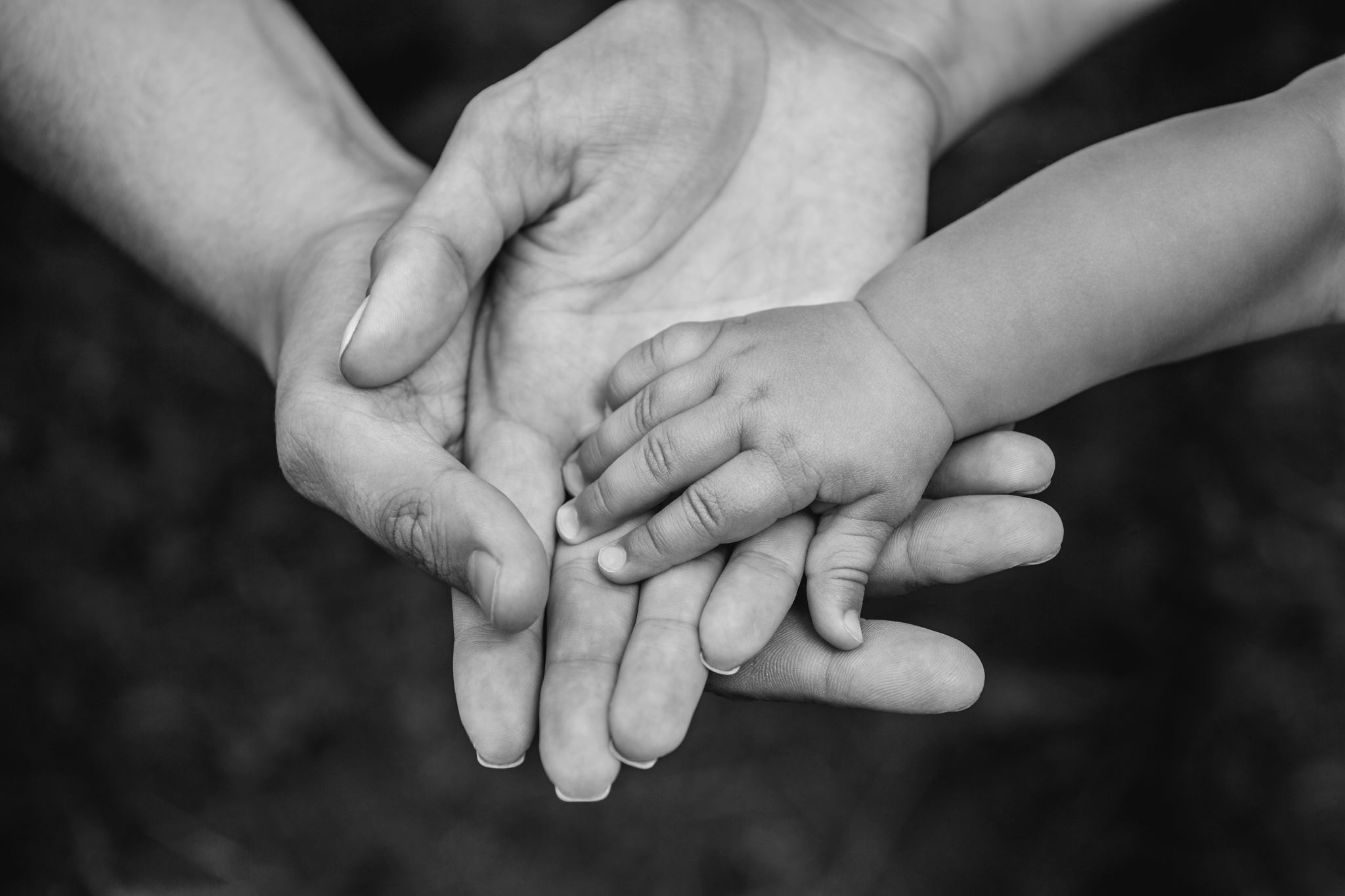 Quattro riduzioni sulla catechesi e sui catechisti
La catechesi è per i bambini anzitutto (catechisti dei bambini)
Una catechesi anzitutto conoscitiva (catechisti insegnanti)
Una catechesi in preparazione dei sacramenti (catechisti doganieri)
Una catechesi per procura (catechisti delegati)
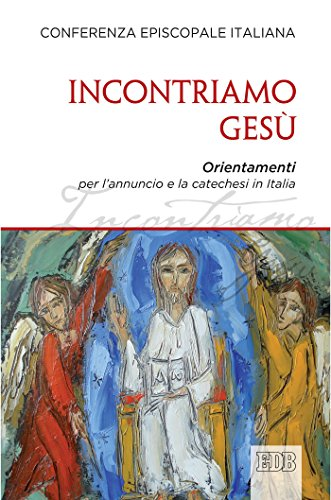 Incontriamo Gesù (2014)
Una comunità che genera alla fede
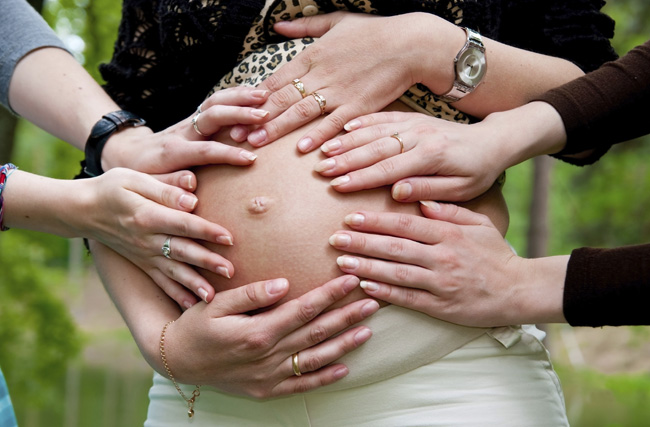 Evangelii Gaudium ci ricorda che iniziare alla fede non è anzitutto un problema catechistico o pastorale, bensì ecclesiale. 
Se vogliamo, è ciò che già il Documento base del 1970 ci ricordava: «Prima sono i catechisti e poi catechismi; prima ancora sono le comunità ecclesiali».
«Il problema dell’infecondità dell’evangelizzazione oggi, della catechesi dei tempi moderni, è un problema ecclesiologico, che riguarda la capacità o meno della Chiesa di configurarsi come reale comunità, come vera fraternità, come corpo e non come macchina o azienda» 
(Sinodo del 2011 La Nuova Evangelizzazione per la trasmissione della fede cristiana)
L’iniziazione cristiana è un «atto generativo di una comunità che, tramite un bagno di vita ecclesiale, propone con gioia un tirocinio, un apprendistato alla vita cristiana attraverso le tappe sacramentali, per persone che non hanno più o quasi più o non ancora un’esperienza concreta di vita cristiana, cioè di relazione con il Signore Gesù all’interno della comunità dei suoi discepoli» 
(E. Biemmi)
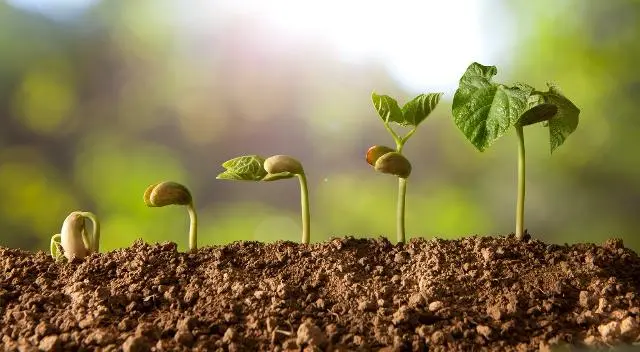 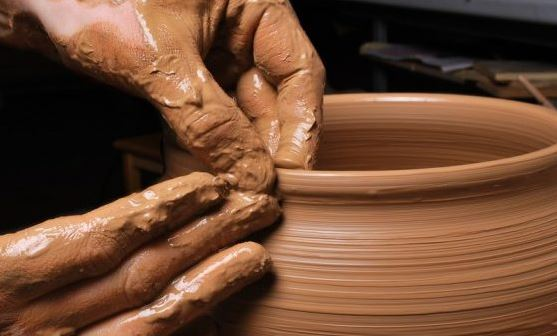 Conseguenze
Tutti siamo catechisti (Discorso di Papa Francesco al Convegno internazionale dell’11 settembre 2022 in Vaticano)
Artigiani di comunità (30 gennaio 2021): «La catechesi e l’annuncio non possono che porre al centro questa dimensione comunitaria. Non è il momento per strategie elitarie. La grande comunità: qual è la grande comunità? Il santo popolo fedele di Dio. Non si può andare avanti fuori del santo popolo fedele di Dio, il quale – come dice il Concilio – è infallibile in credendo. Sempre con il santo popolo di Dio. Invece, cercare appartenenze elitarie ti allontana dal popolo di Dio, forse con formule sofisticate, ma tu perdi quell’appartenenza alla Chiesa che è il santo popolo fedele di Dio. Questo è il tempo per essere artigiani di comunità aperte che sanno valorizzare i talenti di ciascuno. È il tempo di comunità missionarie, libere e disinteressate, che non cerchino rilevanza e tornaconti, ma percorrano i sentieri della gente del nostro tempo, chinandosi su chi è al margine. È il tempo di comunità che guardino negli occhi i giovani delusi, che accolgano i forestieri e diano speranza agli sfiduciati. È il tempo di comunità che dialoghino senza paura con chi ha idee diverse. È il tempo di comunità che, come il Buon Samaritano, sappiano farsi prossime a chi è ferito dalla vita, per fasciarne le piaghe con compassione». 
Un ministero connesso (a partire dalla proposta di IC)
Il catechista come testimone credibile e affidabile (testimone, educatore, accompagnatore: Incontriamo Gesù n. 76)
MISSIONARIA: «In virtù del Battesimo noi diventiamo discepoli missionari, chiamati a portare il Vangelo nel mondo». «Ciascun battezzato, qualunque sia la sua funzione nella Chiesa e il grado di istruzione della sua fede, è un soggetto attivo di evangelizzazione». (Evangelii gaudium n. 120).
Il soggetto di questa evangelizzazione non è soltanto il parroco o degli specialisti delegati all’annuncio: è la comunità intera che prende l’iniziativa, che riflette insieme sulla visione di Chiesa e sul processo da mettere in atto. Il cammino di evangelizzazione non risulta così essere neutro, ma coinvolgente l’intera comunità, chiamata a pensare anche a forme inedite di accompagnamento nei confronti della persone che incontra.
Per quale Chiesa? (1)
MINISTERIALE: il recupero del valore del battesimo comune, avvenuto con la riflessione del Concilio Vaticano II, ha aiutato ad approfondire il ruolo del laicato nella Chiesa e nella società. Non è un caso se, dopo il Concilio, si sviluppa nella Chiesa e si approfondisce la riflessione sulla ministerialità dei laici, sull’importanza del loro compito nella Chiesa, comunità di fratelli e sorelle (cfr. antefatto)
Per quale Chiesa? (2)
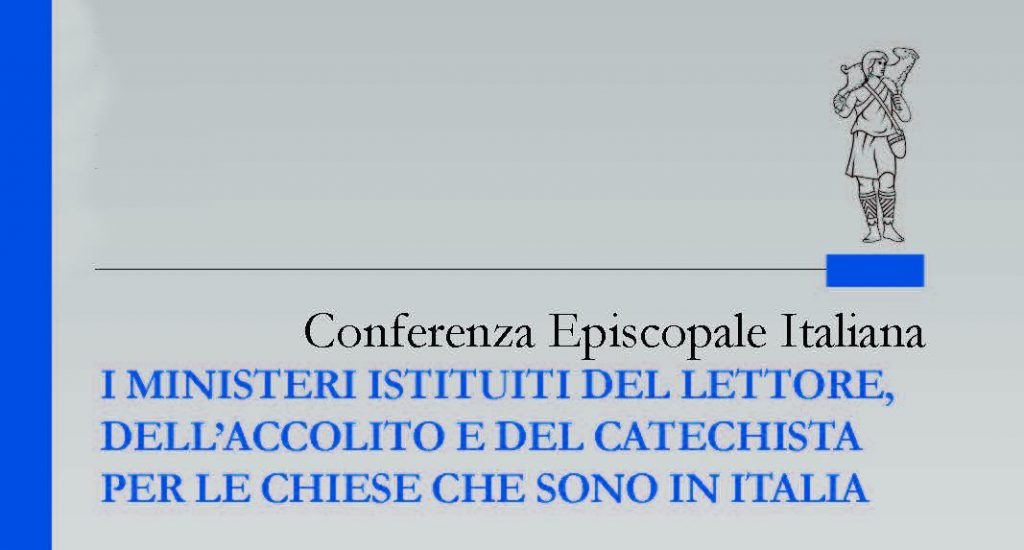 Identità. Il Catechista, in armonica collaborazione con i ministri ordinati e con gli altri ministri, istituiti e di fatto, si dedica al servizio dell’intera comunità, alla trasmissione della fede e alla formazione della mentalità cristiana, testimoniando anche con la propria vita il mistero santo di Dio che ci parla e si dona a noi in Gesù. Il ministero del Catechista richiama la presenza nella Chiesa e nel mondo del Signore Gesù, che per l’opera dello Spirito Santo chiama ogni uomo alla salvezza, rendendolo nuova creatura in Cristo (cfr. 2Cor 5,17), servo del Regno di Dio nella Chiesa
Il catechista come ministero istruito
Compiti
Figura di coordinamento dei catechisti dell’iniziazione cristiana dei ragazzi
Svolge il servizio dell’annuncio nel catecumenato degli adulti
Referente di piccole comunità (senza la presenza stabile del presbitero) che può guidare, in mancanza di diaconi e in collaborazione con Lettori e Accoliti istituiti, le celebrazioni domenicali in assenza del presbitero e in attesa dell’Eucaristia
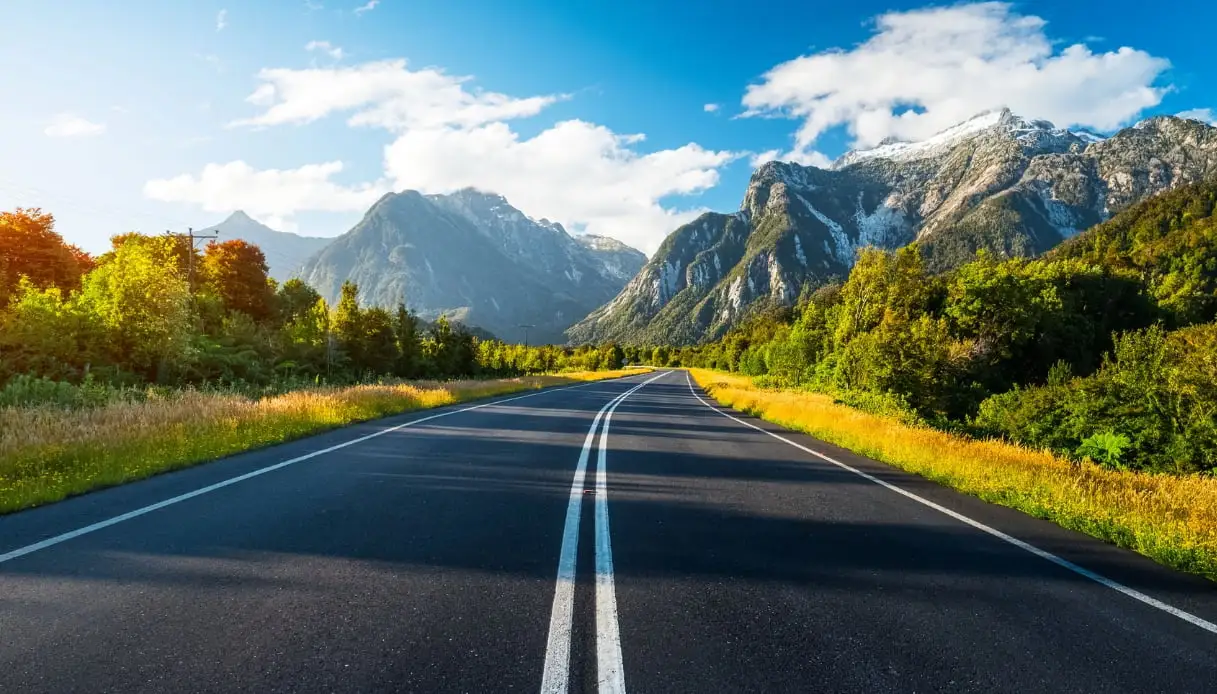 Iter
Ogni ministero istituito possiede una connotazione vocazionale: «è il Signore che suscita i ministeri nella comunità e per la comunità» (Premesse CEI al Rito di istituzione, n. 2)
Le comunità con i loro presbiteri presentano i candidati, i quali saranno istituiti dal Vescovo dopo un tempo di adeguato accompagnamento e formazione da parte di una équipe di esperti.
Il Vescovo infatti in primo luogo riconosce tale vocazione e ne valuta l’utilità per un servizio determinato all’interno della realtà ecclesiale locale; in un secondo tempo li istituisce con il rito liturgico proprio; infine, con un atto giuridico, conferisce il mandato per quel ministero specifico.
Criteri di discernimento
«Siano persone di profonda fede, formati alla Parola di Dio, umanamente maturi, attivamente partecipi alla vita della comunità cristiana, capaci di instaurare relazioni fraterne, in grado di comunicare la fede sia con l’esempio che con la parola, e riconosciuti tali dalla comunità, nelle forme e nei modi che il Vescovo riterrà opportuni» 
(Nota CEI n. 4)
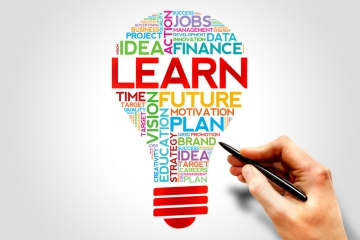 aiutare nel discernimento sulla idoneità intellettuale, spirituale e relazionale dei candidati;
perfezionare la formazione in vista del servizio specifico, con la pratica di attività pastorali adeguate;
consentire un aggiornamento biblico, teologico e pastorale continuo di quanti hanno già ricevuto il mandato per un ministero
per quanto concerne il tempo di formazione, si preveda almeno un anno con la guida di un’équipe diocesana, che potrà continuare la formazione nei primi tempi dell’esercizio del ministero.
Formazione
Il mandato
«Il mandato per l’esercizio concreto del ministero viene conferito per un primo periodo di cinque anni, seguito da una verifica compiuta dal Vescovo insieme con un’équipe preposta a questo. Alla luce di tale verifica si potrà rinnovare il mandato per l’esercizio del ministero, tenendo conto del cambiamento delle condizioni di vita del ministro istituito e delle esigenze ecclesiali in continuo mutamento». 
(Nota CEI n. 5)
Antiquum ministerium n. 7: «Lo stesso invito pressante ritornò nell’Esortazione apostolica Evangelii nuntiandi quando, chiedendo di saper leggere le esigenze attuali della comunità cristiana in fedele continuità con le origini, esortava a trovare nuove forme ministeriali per una rinnovata pastorale: «Tali ministeri, nuovi in apparenza ma molto legati ad esperienze vissute dalla Chiesa nel corso della sua esistenza, - per esempio quelli di Catechista… sono preziosi per la «plantatio», la vita e la crescita della Chiesa e per una capacità di irradiazione intorno a se stessa e verso coloro che sono lontani» 
(San Paolo VI, Esort. Ap. Evangelii nuntiandi, 73)
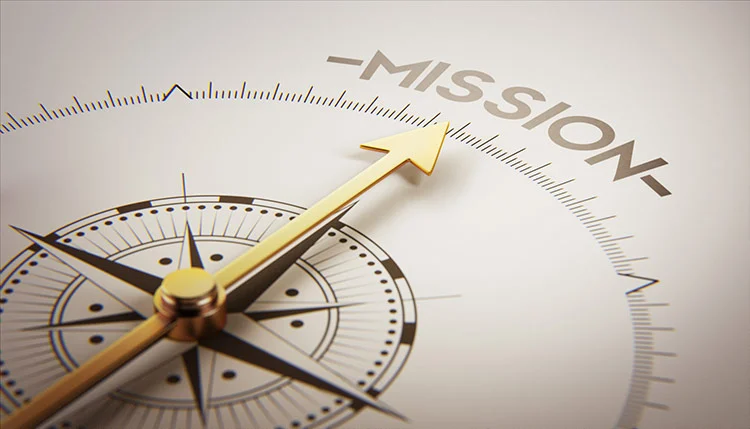 Per la missione